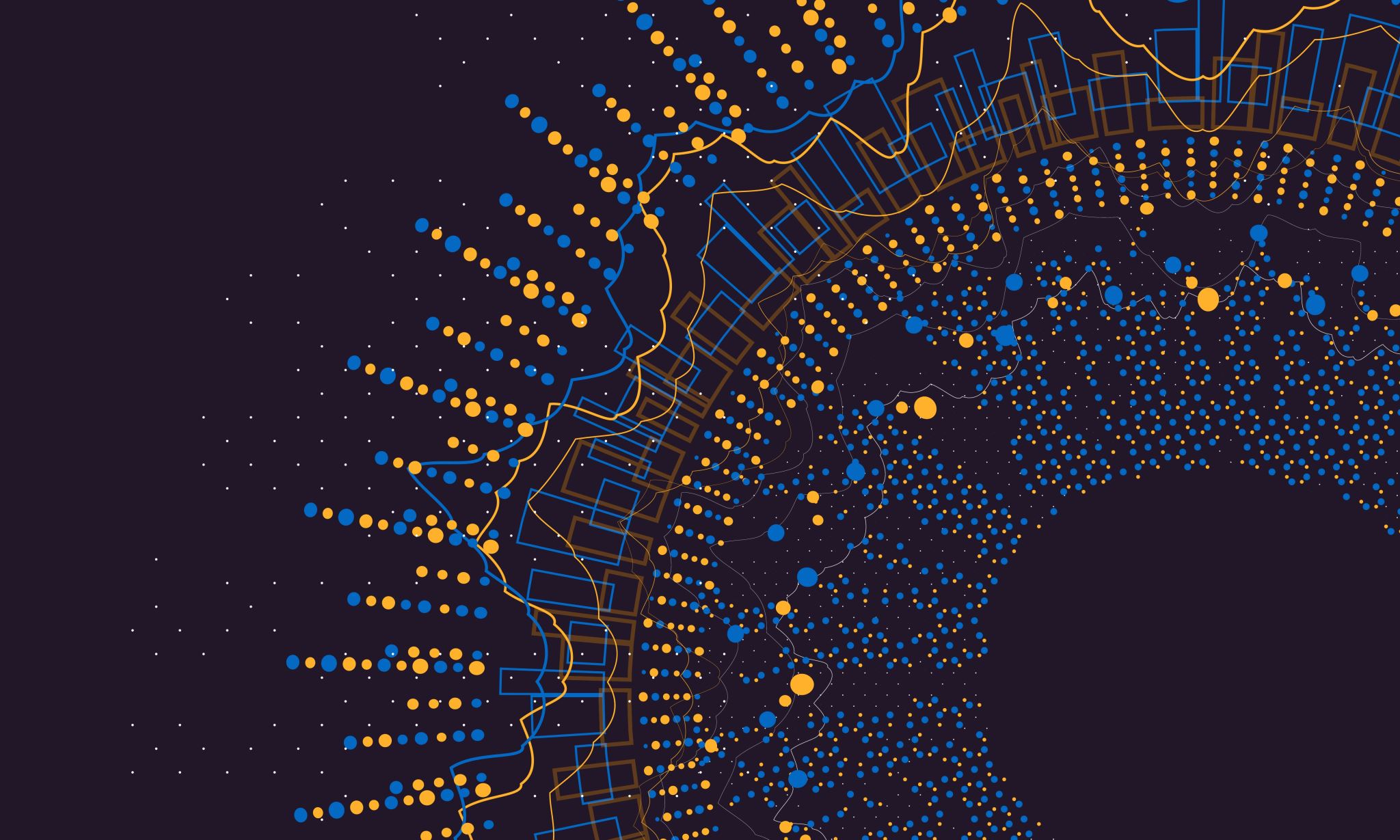 Scratch alapok 2
Digitális kultúra 5-6. osztály
Babarczi Éva
Babarczi Éva
Készítsünk akváriumot!
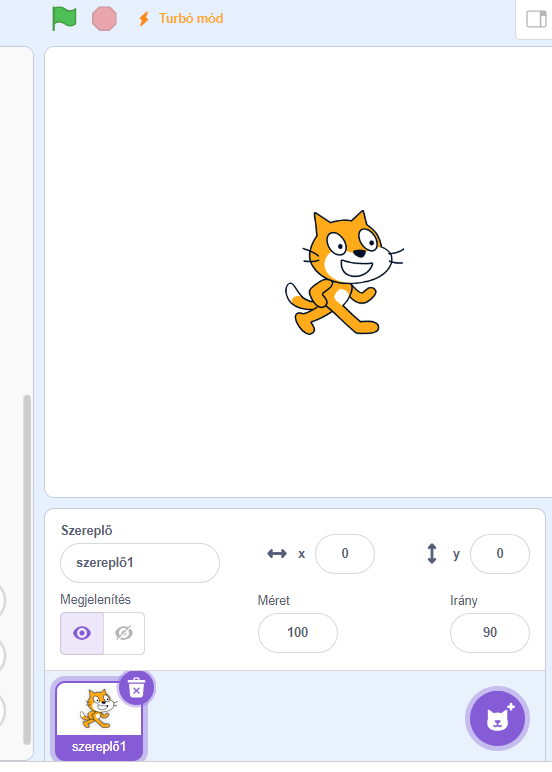 1.Töröljük ki a macska szereplőt, mert most nem lesz rá szükségünk!
Babarczi Éva
Vegyünk fel két új szereplőt! (Olyan két állatot , ami akváriumban élhet  .)
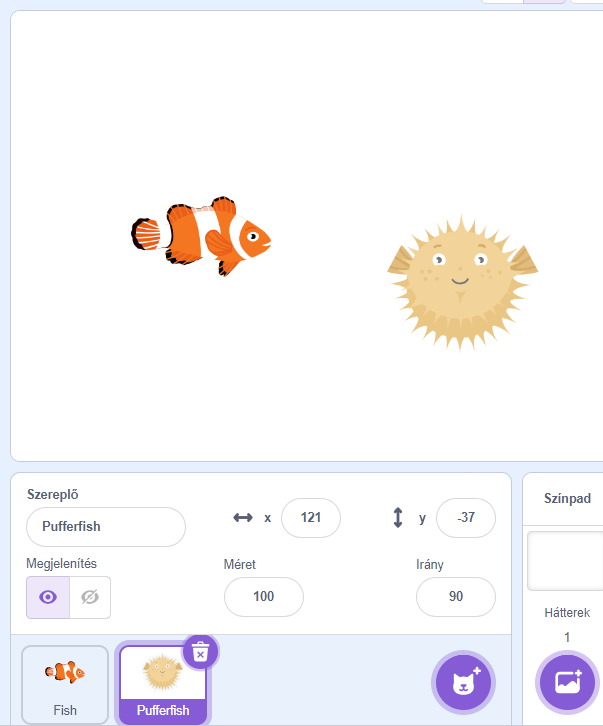 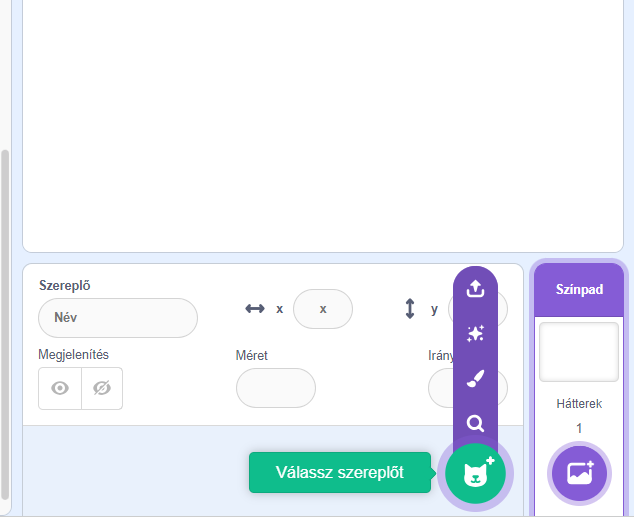 Babarczi Éva
Válassz hozzá egy megfelelő hátteret!
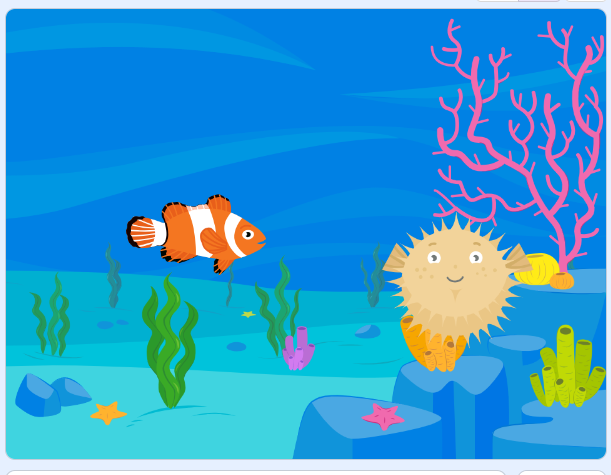 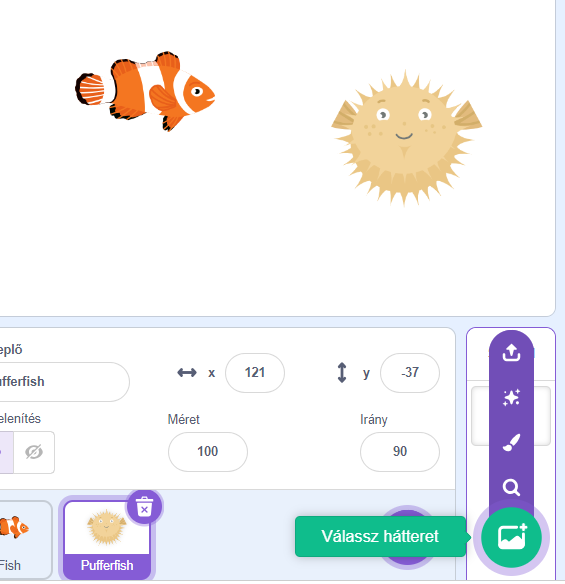 Babarczi Éva
Kezdjük el a program megírását, hogy az akvárium életre keljen!
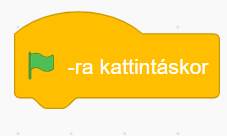 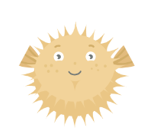 Esemény


Mozgás


Vezérlés





Mozgás                                                  és                                                        emlékszel, így 

      nem fordul fejre a szereplő, ha a képernyő széléhez ért.
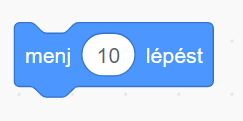 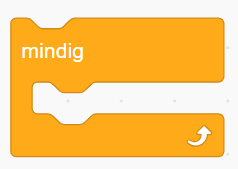 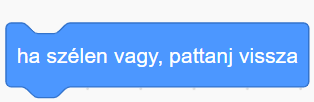 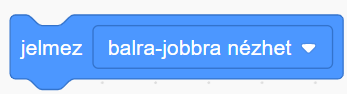 Babarczi Éva
Összefűzve a programsor:
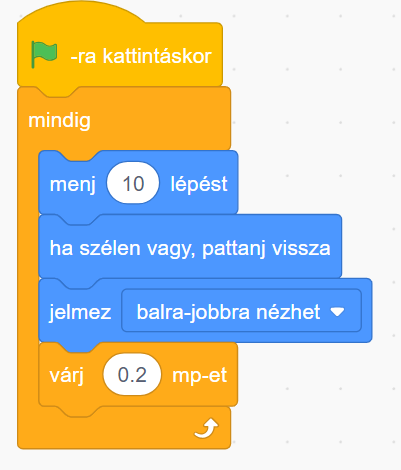 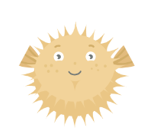 És már mozog is a gömbhal
Babarczi Éva
A halra kattintva, már nem kell újra megírni a programot, elég csak megfogni az előbb megírt programot és ráhúzni a hal szereplőre. Arra figyelj, hogy a  hal képe mozogjon, akkor adódik hozzá a programsor.
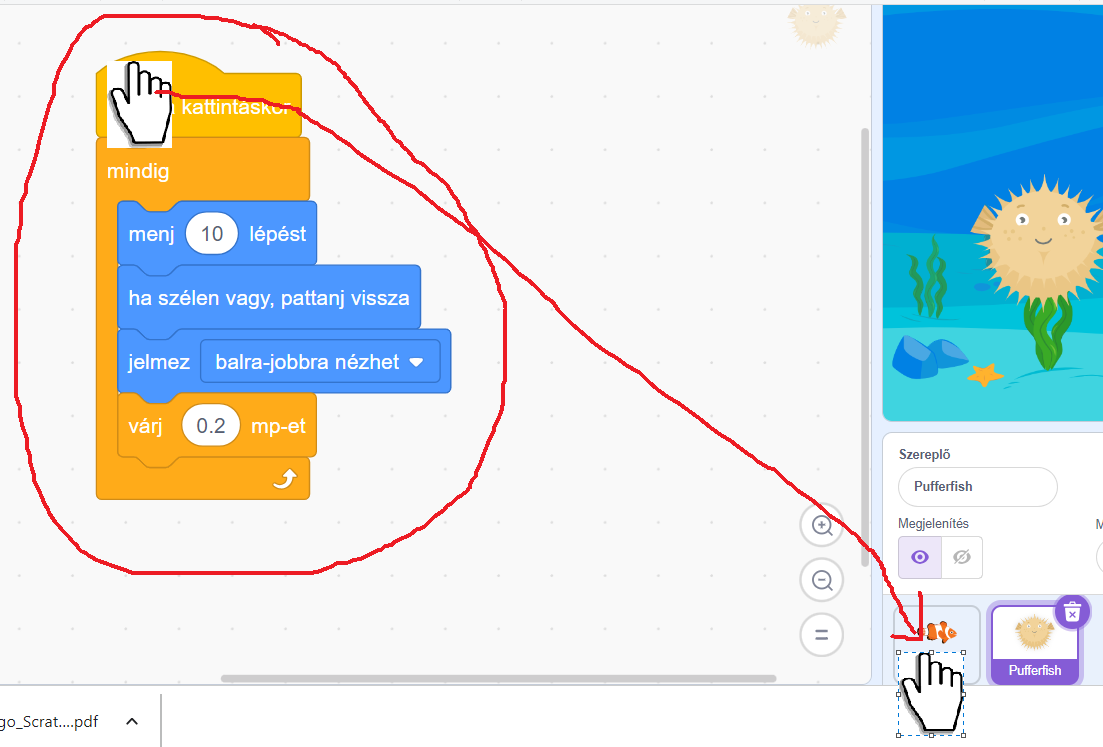 Babarczi Éva
És készen is vagyunk!De akár hangot is tehetsz hozzá:
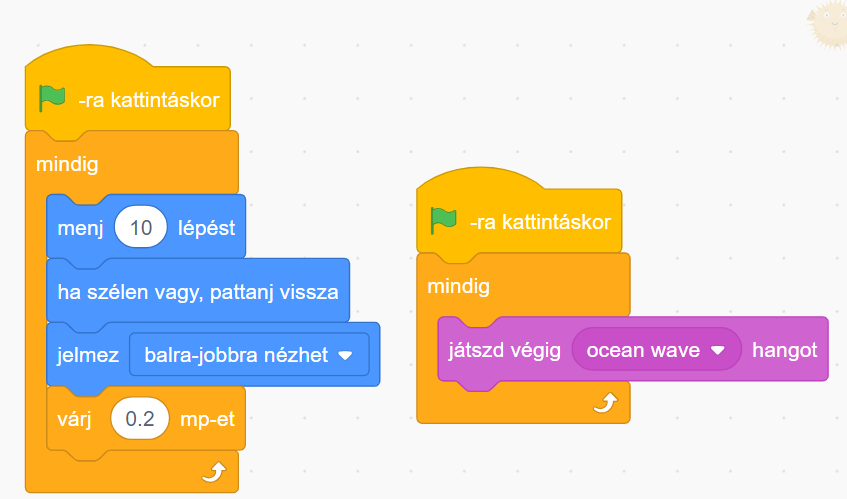 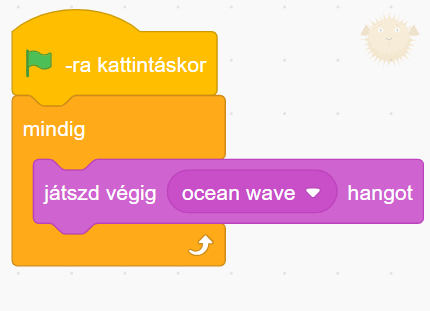 Babarczi Éva
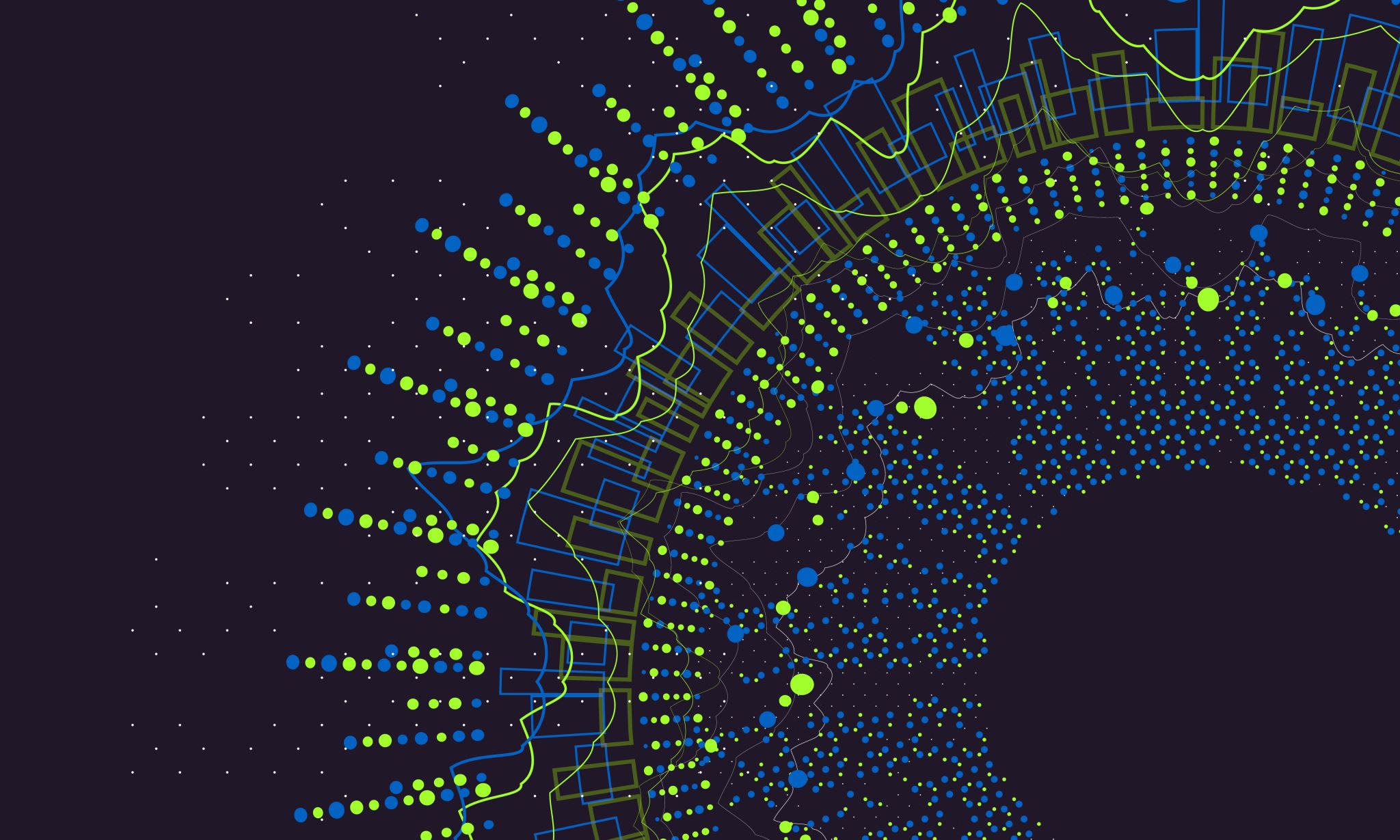 Ha van kedved gondold tovább a programot és fejleszd a kedved szerint!
Babarczi Éva